Human and Machine Communication (MPAI-HMC)
Leonardo Chiariglione
Online, 2024/12/09T16 UTC
1
9-Dec-24
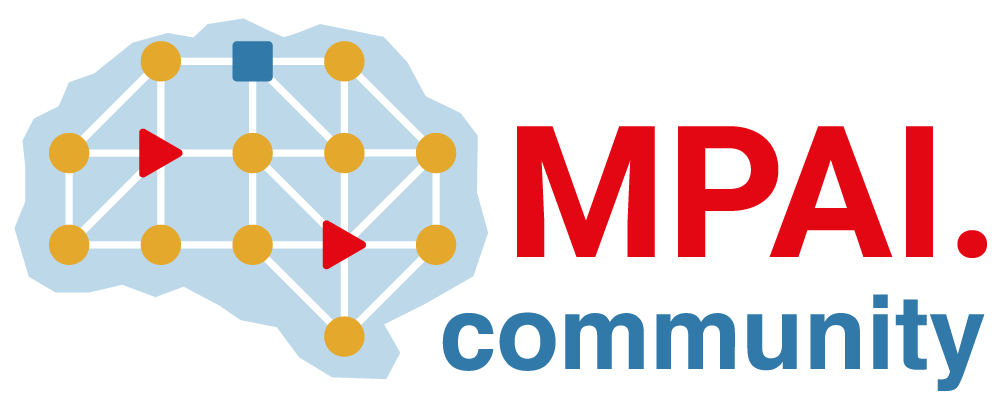 Who is MPAI
MPAI – Moving Picture, Audio and Data Coding by Artificial Intelligence is an international, unaffiliates, non-profit association based in Geneva.
MPAI mission is the promotion of the efficient use of Data by 
Developing Technical Specifications for
Coding of any type of Data, especially using new technologies such as Artificial Intelligence, and 
Technologies that facilitate integration of Data Coding and Decoding components in Information and Communication Technology systems, and by 
Bridging the gap between Technical Specifications and their practical use through the development of Intellectual Property Rights Guidelines (“IPR Guidelines”),.
MPAI operates based on open international collaboration of interested parties supporting the MPAI mission and the means to accomplish it.
2
9-Dec-24
Explainable standards
AI Module AIM
AI Module AIM
AI Module AIM
AI Module (AIM)
AI Workflow (AIW)
AI module (AIM)
Speech analysis
Text
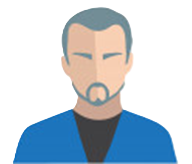 Speech
Inputs
Outputs
Identity
AIM
Storage
Access
12/9/2024
3
Technical Specification: AI Framework (MPAI-AIF) V2.1
User Agent
Outputs
Inputs
AIM/AIW Storage
(non-secure)
AIM/AIW Storage
(secure)
AI Module (AIM)
AI Module (AIM)
AI Module (AIM)
AI Module (AIM)
Controller (Non-secure/Secure)
SAL
Attestation Service
Encryption Service
Communication Service
MPAI Store
Communi-cation
Access
Global Storage
AIF enables dynamic configuration, initialisation, and control of the HMC AIW
4
9-Dec-24
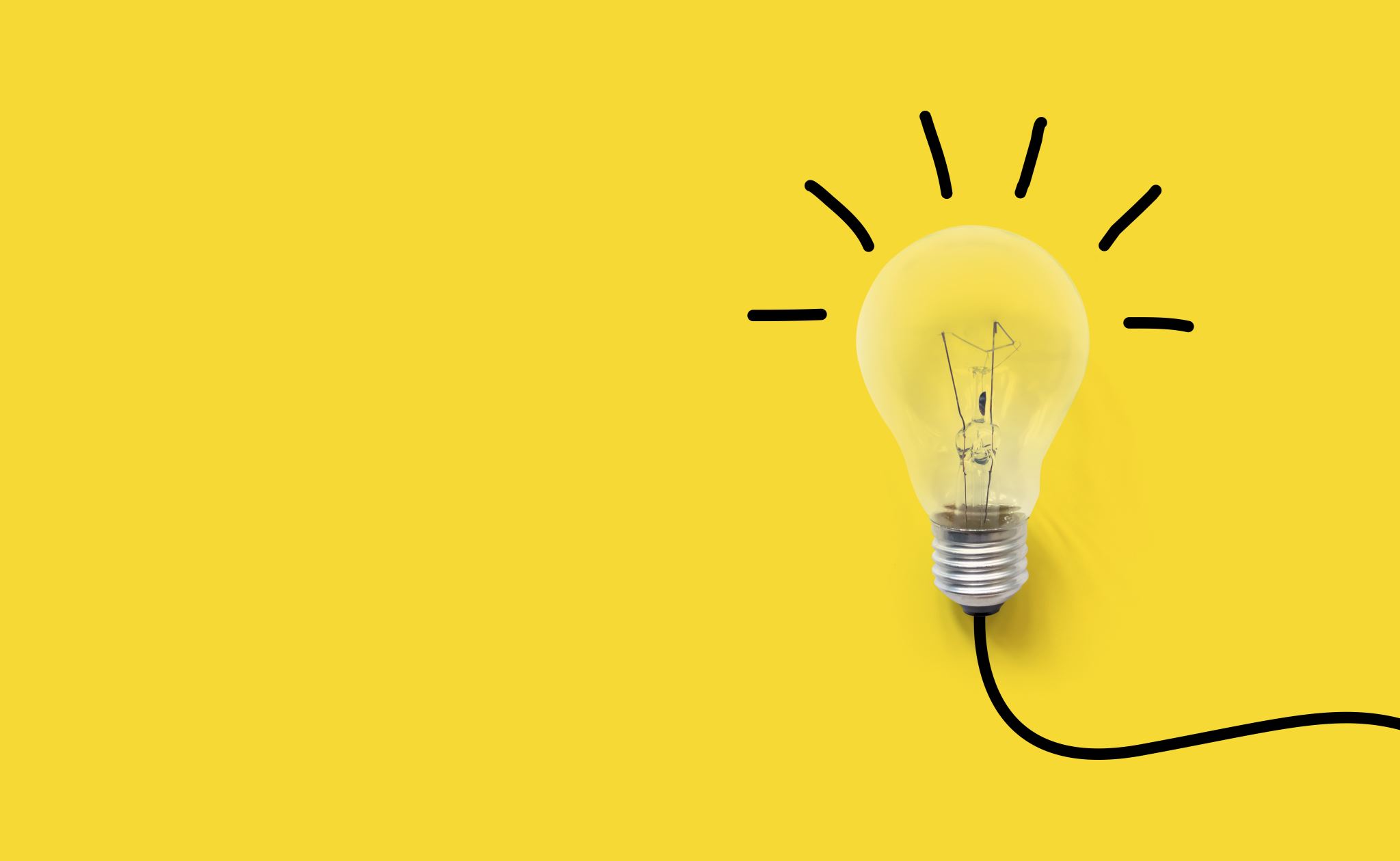 Accessible & timely available standards
Before initiating a standard, Active Principal Members develop & adopt its Framework Licence (FWL), a licence  without values: $, %, dates etc. declaring that the eventual licence will be issued 
Not after products are on the market.
At a price comparable with similar standard technologies.
During the development, any Member making a contribution declares it will make its licence available according to the FWL.
After the development, Members holding IP in the standard select the preferred patent pool administrator.
Read the MPAI Patent Policy
5
12/9/2024
Rigorous standards development process
Principal Members
All
Stage 0
Stage 1
Stage 2
Stage 3
Use Cases
Proposal
Interest
Collection
Functional
Requirements
Commercial
Requirements
Technical
Specification
Reference
Software
Call for
Technologies
Community
Comments
Standard
Development
Conformance 
Testing
Reference
Software
Performance
Assessment
Stage 6
Stage 5
Stage 4
Stage 7
All
All Members
Principal Members
6
The results, so far
7
9-Dec-24
Plans for new and extended standards
8
9-Dec-24
MPAI-HMC for human communication with Machines
MPAI-HMC enables a real human to communicate with a Machine
Humans in an AV Scene are represented as a Digitised Human in an AV Scene.
Machines may be represented as Virtual Humans in an Audio-Visual Scene.
Communication includes the possibility for a Machine:
To understand the information  semantics at different depths.
To produce a multimodal response congruent with the received information. 
A Machine may:
Act as an interpreter with another machine in a different context.
Be displayed as speaking humanoid in the real space
Represented as speaking Virtual Human in a Virtual Space
Simply run as a process.
9
9-Dec-24
Some usage scenarios
Machine1
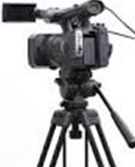 AV Scene
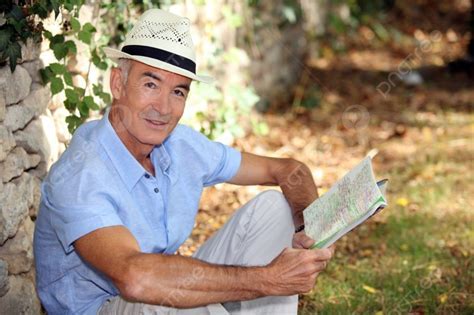 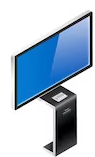 AV Scene
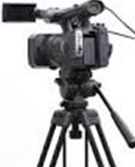 AV Scene
real human1
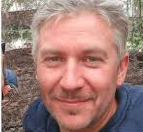 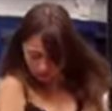 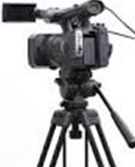 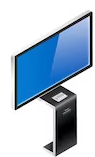 AV Scene
Digitised 
Human
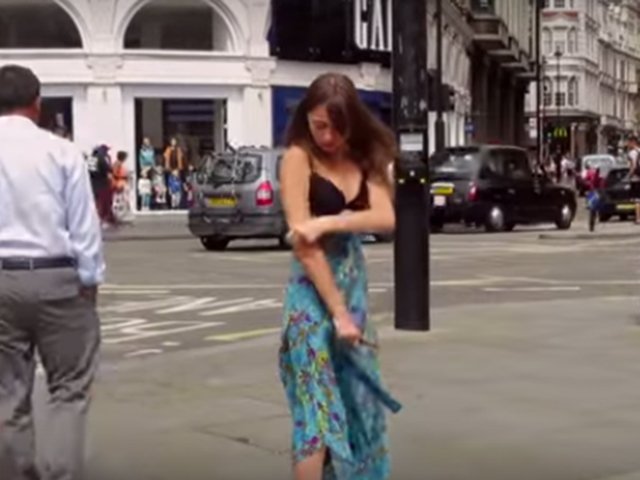 real human3
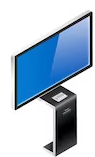 AV Scene
real human2 in  AV Scene
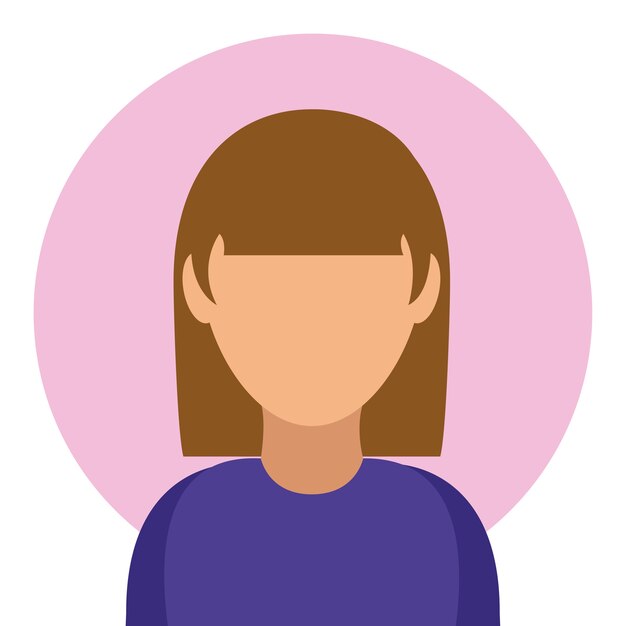 Virtual  
Human
Machine4
Machine2
Communication Items
AV Scene
Machine3
Communication Items
Communicating Entities in Context (HMC-CEC)
An HMC Use Case implemented as an AI Workflow.
Enables Entities to communicate with other Entities, possibly in different Contexts where:
Entity refers to one of:
Human in an audio-visual scene or represented as a Digitised Human in an Audio-Visual Scene.
Digital Human representing a human (Digitised Human) or a Machine (Virtual Human) in an Audio-Visual Scene rendered as an audio-visual scene.
Context is information describing Attributes of an Entity, such as language, culture etc.
11
9-Dec-24
Block diagram of MPAI-HMC
User Agent
Entity and Context Understanding
Entity Dialogue Processing
Personal Status Display
AV Scene Integration & Description
Machine Avatar ID
Entity ID
Output
Portable
Avatar
AV Scene 
Descriptors
Input Portable
Avatar
Machine Personal Status
Text Object
Text-to-Text Translation
Meaning
Audio-Visual Scene Rendering
Meaning
Input 
Selector
Output Speech
Input
Text
Personal
Status
Machine 
Translated Text Object
Output Portable
Avatar
Output Audio
Audio-Visual Scene Description
Machine 
Text  Obj.
AV Scene 
Geometry
Input
Audio
Output Visual
AV Scene 
Descriptors
Instance ID
Machine Text   Object
Input
Visual
Output Text
Controller
MPAI Store
Attestation Service
Encryption Service
Communication Service
Communication
Access
Global Storage
9-Dec-24
HMC-CEC operation
13
9-Dec-24
Some technologies from other MPAI standards
Portable Avatar includes:
A set of avatar-related Data: M-Instance ID, Avatar ID, Space-Time, Avatar, Language Selector, Text, Speech Object, Personal Status, and
Descriptors of the Audio-Visual Scene (the Avatar is embedded in) and Space-Time info.
Personal Status represents the information internal to an Entity that characterises its behaviour: Cognitive State, Emotion, Social Attitude.
Data Object includes the Data and its Qualifier.
Qualifier provides information on Data of a Type in terms of 
Sub-Types (e.g., colour space), 
Format (e.g., compression and transport), 
Attributes (e.g., semantic information).
14
9-Dec-24
AV Scene Integration & Description (HMC-SID) V2.0
AV Scene Integration & Description
Input Portable
Avatar
AV Scene 
Descriptors
15
9-Dec-24
Audio-Visual Basic Scene Description (OSD-VSD) V1.2
Space-Time
Audio-Visual Alignment
Audio Basic Scene Description
Speech Object
Speech Scene
Descriptors
Speech Basic Scene  Description
Audio Object
Audio Scene
Descriptors
Audio-Visual
Scene Descriptors
Visual Basic Scene Description
Visual Object
Visual Scene
Descriptors
Communicating Entity in Context (HMC-CEC) V2.0
Body Descriptors
Audio-Visual Scene Demultiplexing
Personal Status Extraction
Face Descriptors
Personal Status
Speech Object
Text Object
Natural Language Understanding
Meaning
Automatic Speech Recognition
Meaning
Speech Object
Refined Text
Recognised
Text
Meaning
Text-to-Text 
Translation
Translated Text
Audio-Visual Scene Descriptors
Refined Text
Body Descriptors
Visual Object Identification
Visual Scene Geometry
Visual Scene
Geometry
Visual Scene Geometry
Visual Instance ID
Visual Instance ID
Visual Objects
Audio Object Identification
Audio Scene Geometry
Audio Scene
Geometry
Audio Scene Geometry
Audio Objects
Audio Instance ID
Audio Instance ID
Visual Object Identification (OSD-VOI) V1.2
Object Direction Identification
Visual Object Extraction
Visual Instance Identification
Body
Descriptors
Point of View
Visual Scene
Geometry
Visual Object
Visual Instance ID
Visual Scene
Geometry
Visual Objects
Personal Status Extraction Composite (MMC-PSE) V2.3
S
Input Text Selection
Entity Text Description
Personal Status
Multiplexing
PS-Text Interpretation
Text Descriptors
Text
Personal Status
Text Object
Text Descriptors
Input Speech Selection
Entity Speech Description
PS-Speech Interpretation
Speech Descriptors
Speech
Personal Status
Speech Object
Speech Descriptors
Personal Status
Input Face Selection
Entity Face Description
PS-Face Interpretation
Face Descriptors
Face
Personal Status
Face Object
Face Descriptors
Input Body Selection
Entity Body Description
PS-Gesture Interpretation
Gesture Descriptors
Gesture
Personal Status
Body Object
Gesture Descriptors
Entity Dialogue Processing (MMC-EDP) V2.3
Entity Dialogue Processing
Summary
Text Object
Summary
Meaning
Personal Status
Machine Text
Instance ID
AV Scene Geometry
Machine Personal Status
Speaker ID
Face ID
Text-to-Text-Translation (MMC-TTT) V2.2
Text-to-Text-Translation
Text Object
Translated  Text
Meaning
Language Selector
Personal Status Display (PAF-PSD)  V1.3
S
Machine ID
Portable Avatar Multiplexing
Speech Model
Text-To-Speech
Machine Speech
Text Object
Entity Face Description
Machine Speech
Speech
Personal Status
Personal Status De-multiplexing
Text Object
Text Personal Status
Machine Face Descriptors
Face Personal Status
Portable Avatar
Avatar Model
Entity Body Description
Gesture Personal Status
Personal Status
Machine Body Descriptors
Text Object
Avatar Model
Avatar Model
Audio-Visual Scene Rendering (PAF-AVR) V1.2
Audio-Visual Scene Rendering
Point of View
Output Speech
Portable Avatar
Output Audio
Output Visual
AV Scene Descriptors
HMC-CEC – A summary
MPAI-HMC specifies a human-machine communication system with component reusability enabled by the AIF-AIW-AIM architecture.
HMC-CEC AIW specifies the I/O data: 
Audio-visual 
Communication Item.
AIMs – Basic or Composite – specified in terms of functions and I/O Data.
An implementer need not expose some interfaces (but the operation becomes less explainable).
Standard AIMs can generate a market of AI Modules.
24
9-Dec-24
MPAI-HMC (and all MPAI Technical Specifications)
Published at https://mpai.community/standards/mpai-hmc/v2-0/ as web pages – one per chapter, hierarchically including:
One page for each AI Workflow, including 
Links to all AI Modules and Data Types used by the AIW.
Conformance Testing of AIW.
One page for each AI Module, including:
Links to Data Types used by a Basic AIM.
Links to all AI Modules and Data Types used by a Composite AIM.
Conformance Testing of AIM.
One page for each Data Type
25
9-Dec-24
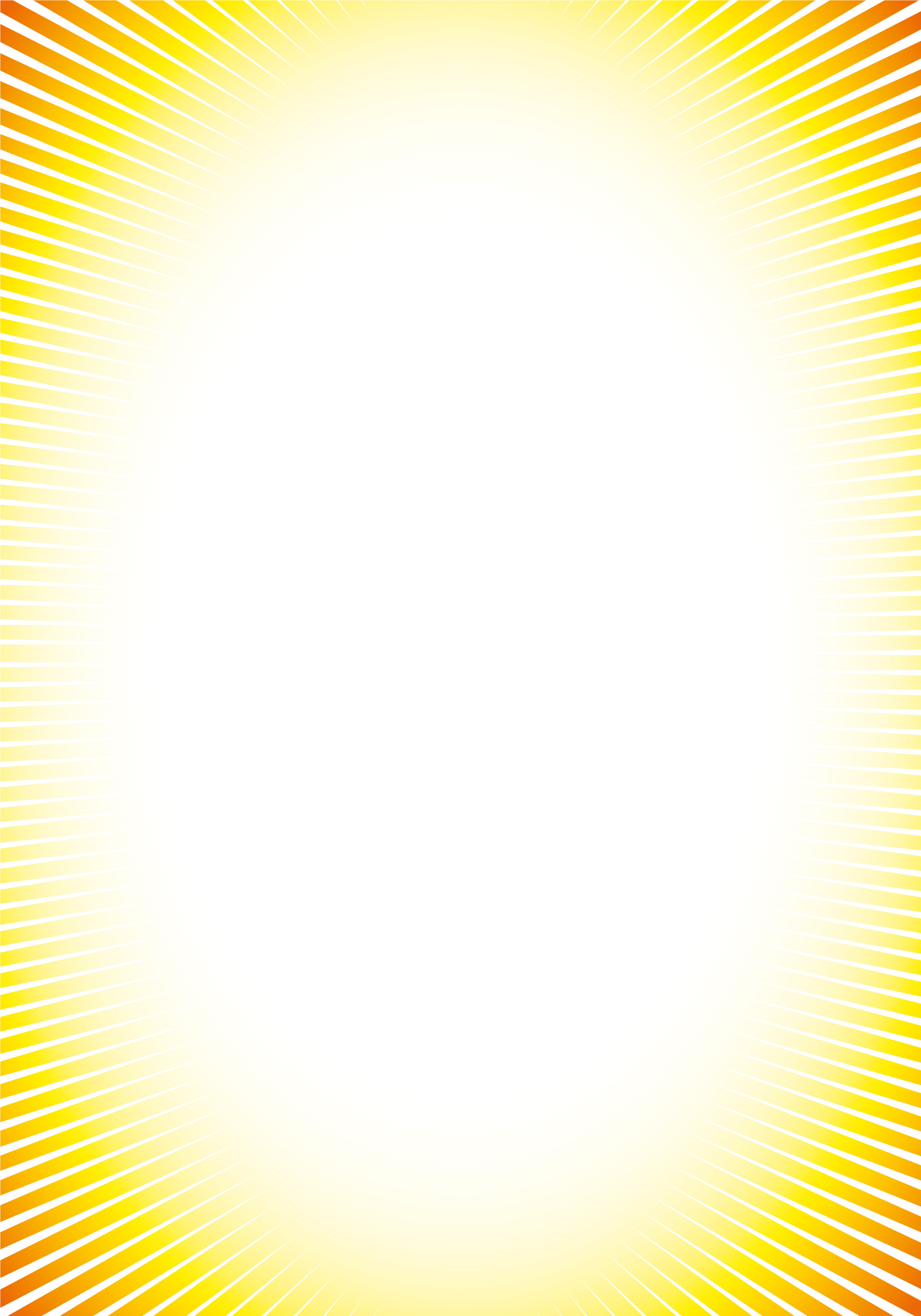 Join MPAI
Share the fun
Build the future
We look forward to working 
with you in  MPAI on HMC and other exciting projects!

https://mpai.community/how-to-join/
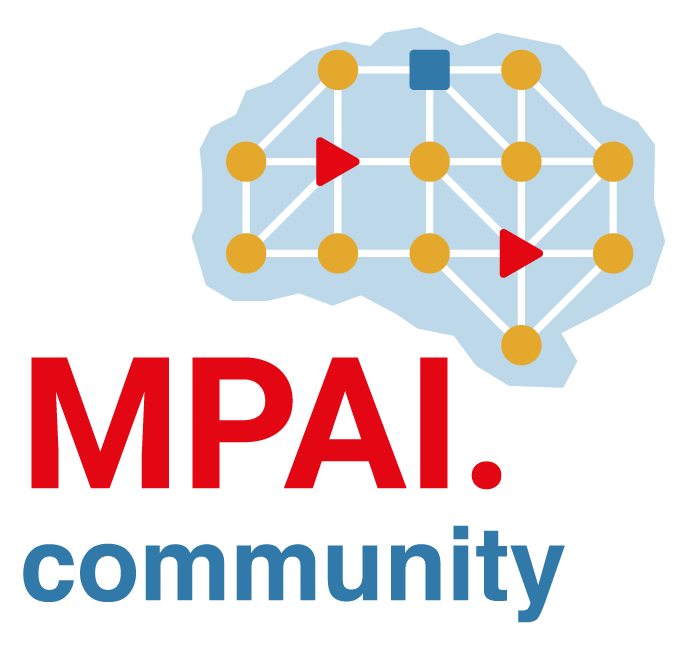 26
26
26
26
26
9-Dec-24